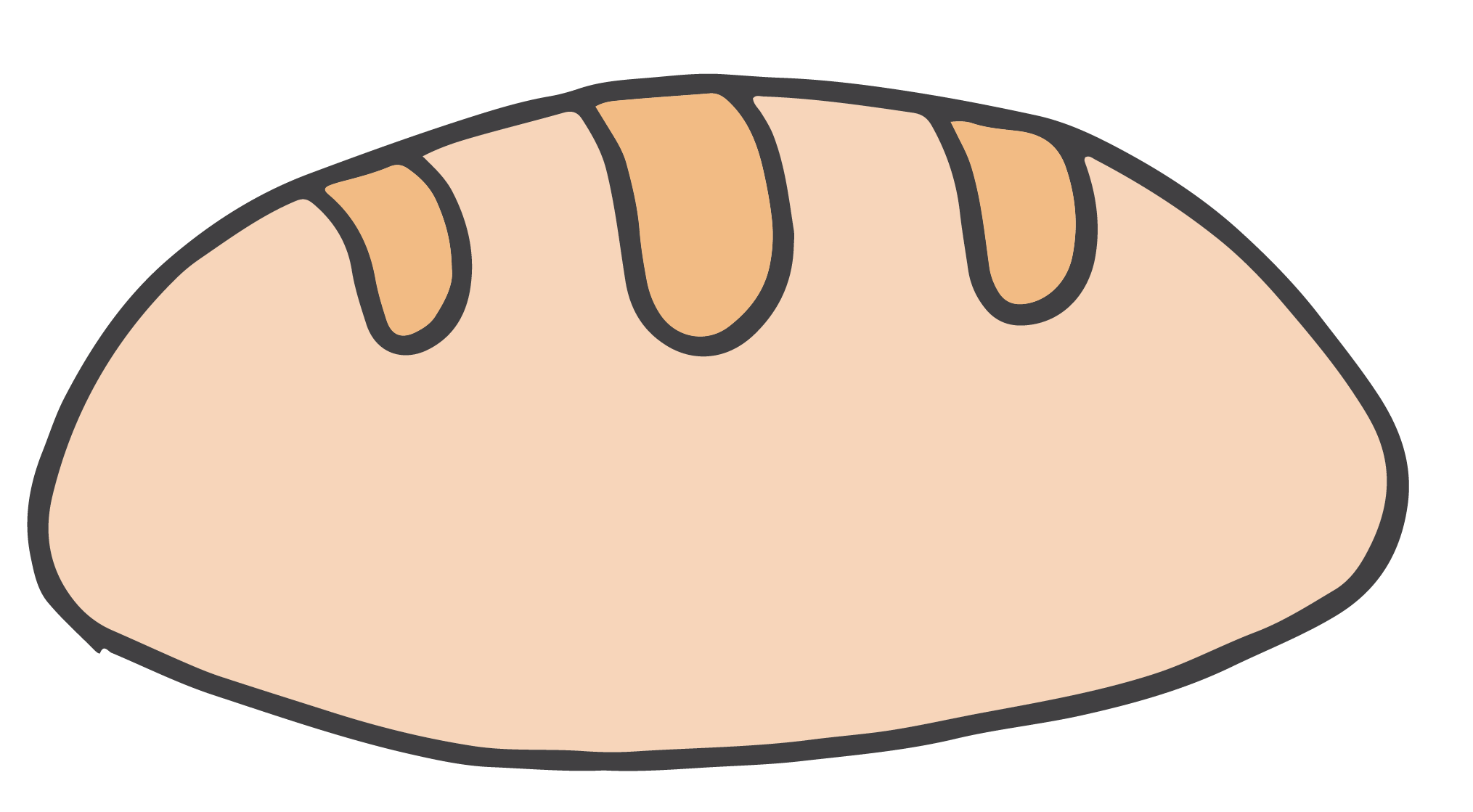 DIRECTIONS:
1) Read all the sentences2) Put them in the correct order (use key word clues!)3) Re-read to make sure it flows and makes sense!
football
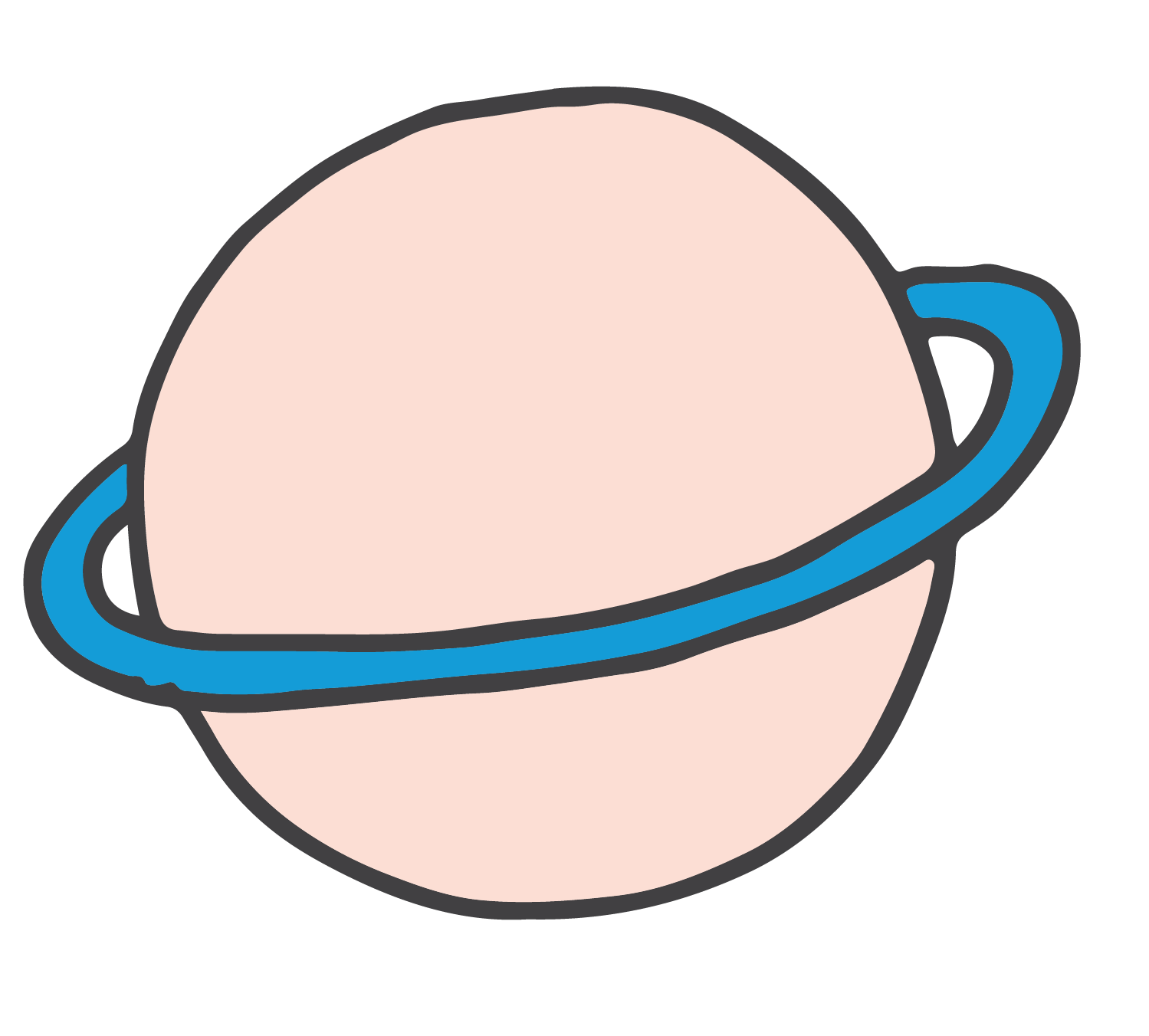 DIRECTIONS:
1) Read all the sentences2) Put them in the correct order (use key word clues!)3) Re-read to make sure it flows and makes sense!
Would you rather s +s
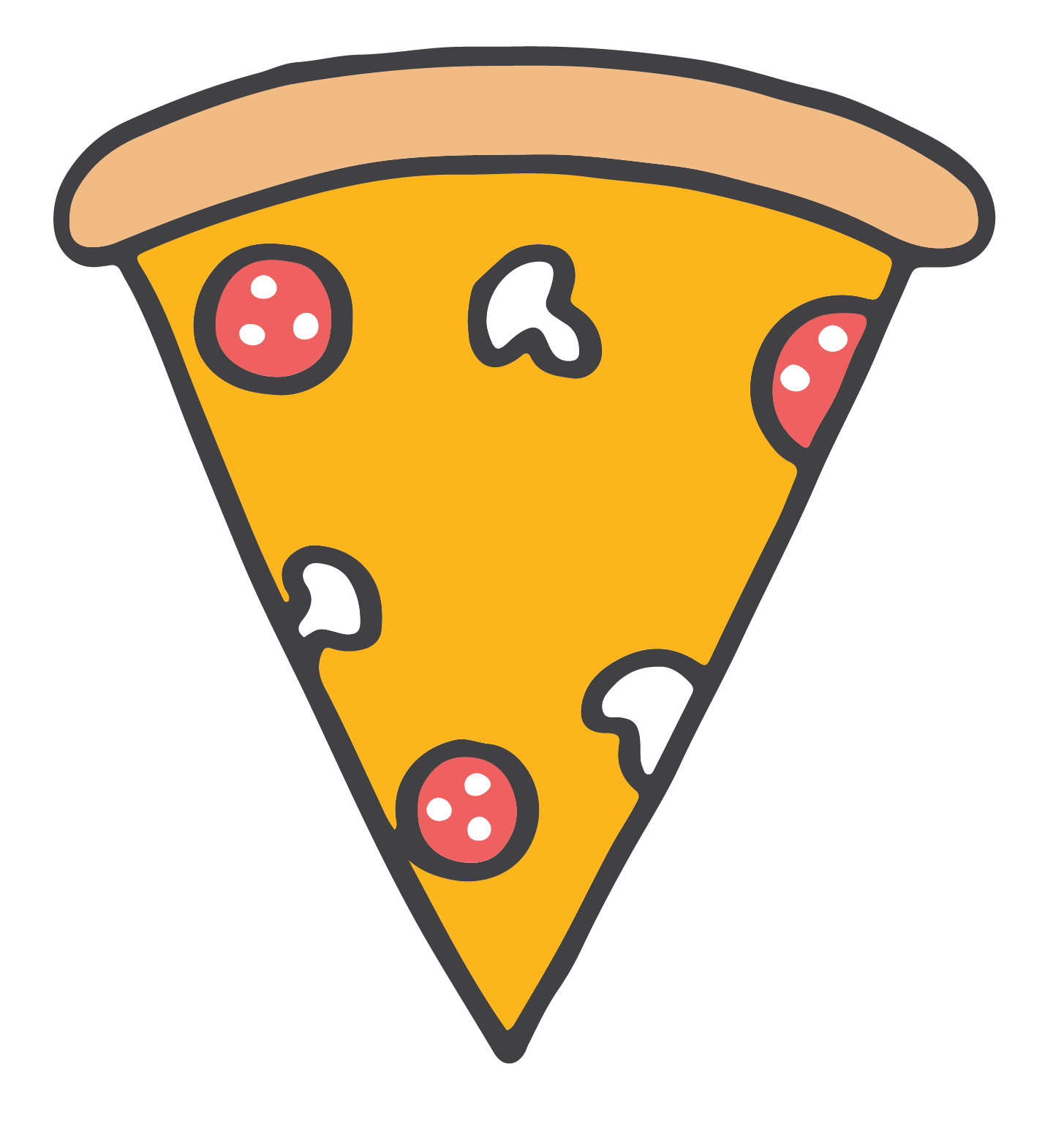 DIRECTIONS:
1) Read all the sentences2) Put them in the correct order (use key word clues!)3) Re-read to make sure it flows and makes sense!
pizza
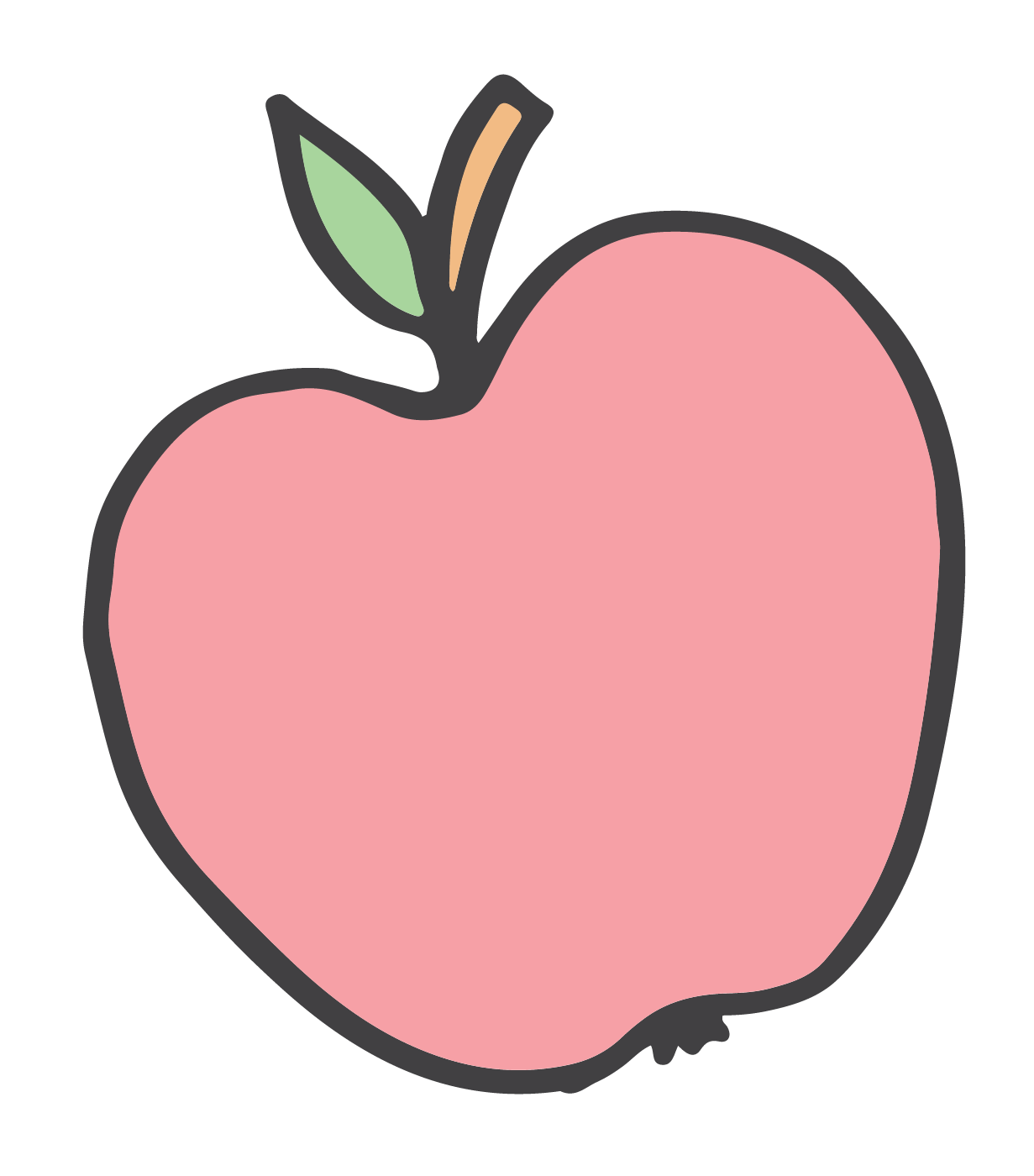 DIRECTIONS:
1) Read all the sentences2) Put them in the correct order (use key word clues!)3) Re-read to make sure it flows and makes sense!
teaching
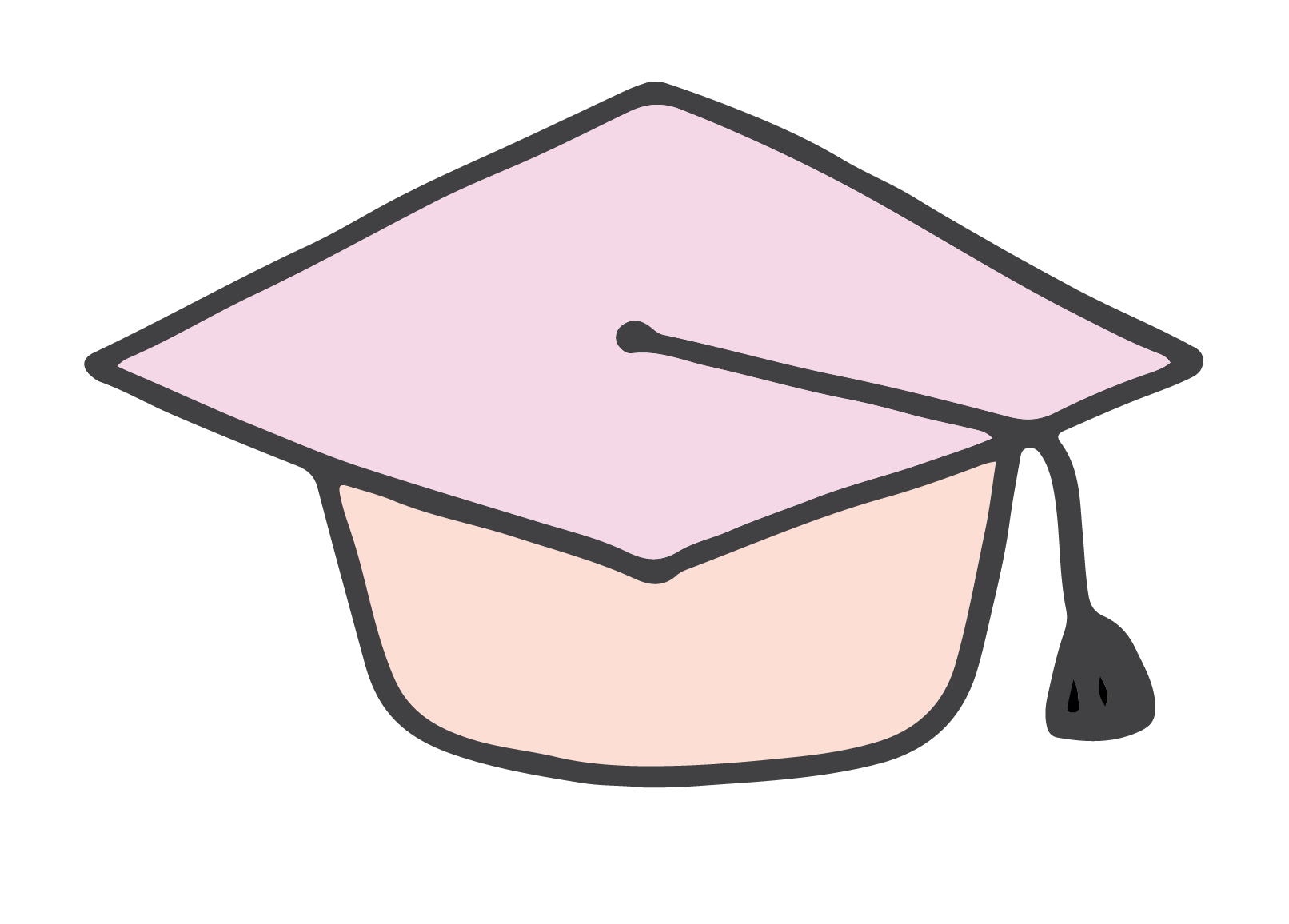 DIRECTIONS:
1) Read all the sentences2) Put them in the correct order (use key word clues!)3) Re-read to make sure it flows and makes sense!
smarts
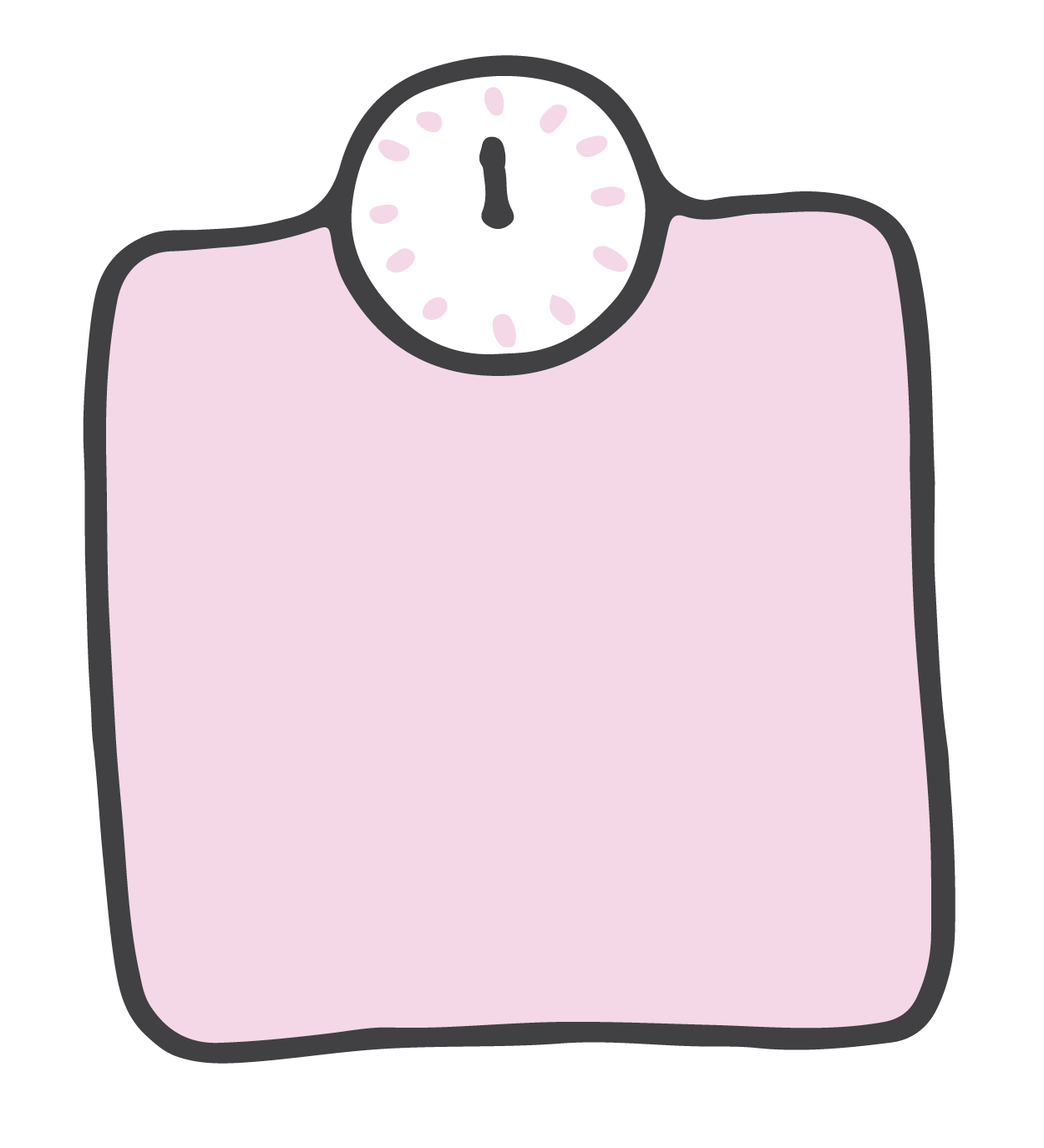 DIRECTIONS:
1) Read all the sentences2) Put them in the correct order (use key word clues!)3) Re-read to make sure it flows and makes sense!
Physical education
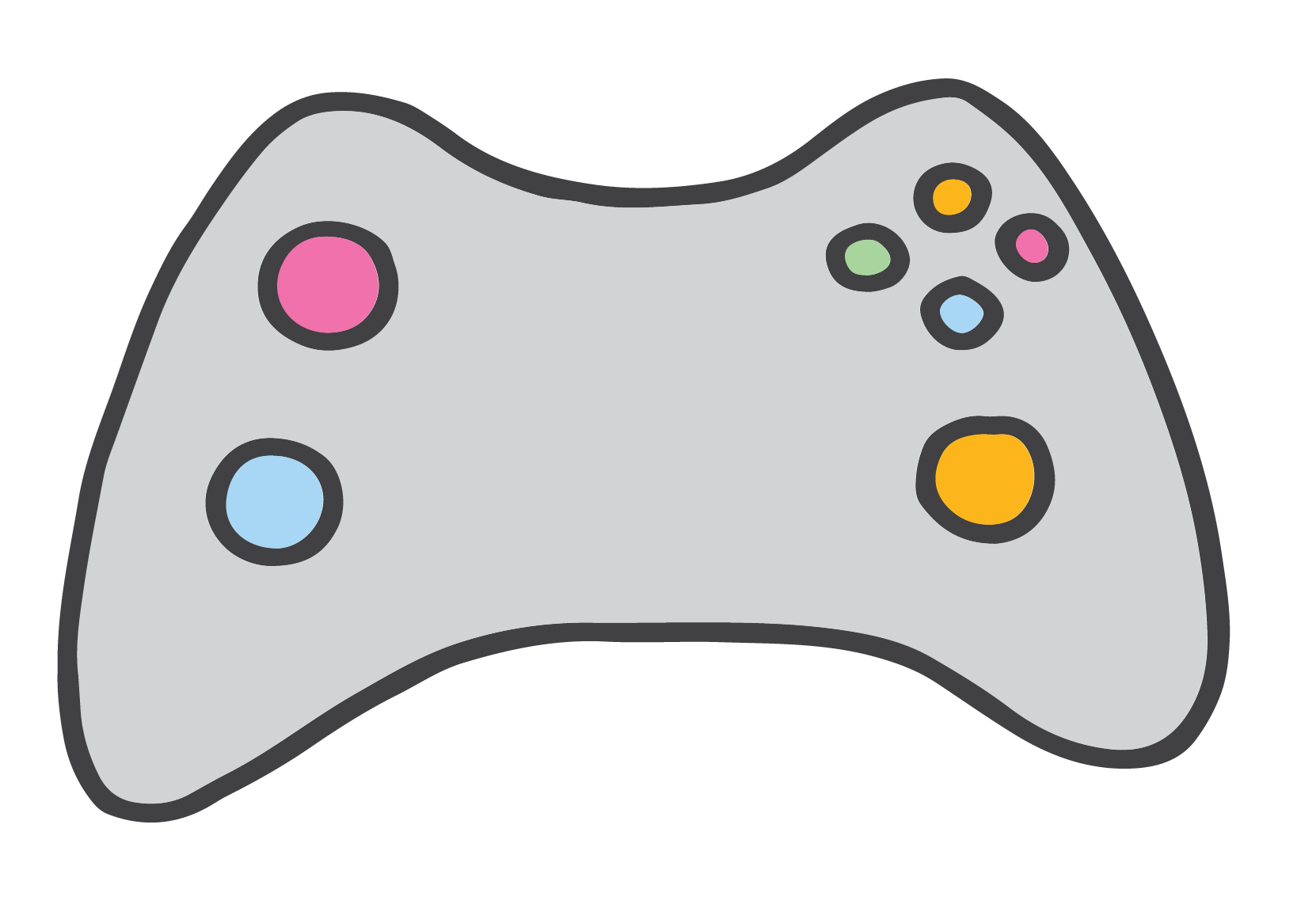 DIRECTIONS:
1) Read all the sentences2) Put them in the correct order (use key word clues!)3) Re-read to make sure it flows and makes sense!
Video games